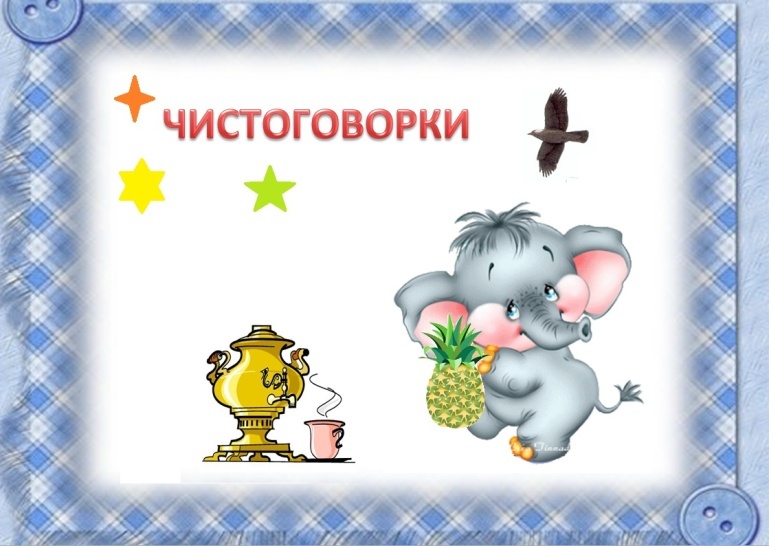 Чистоговорки и скороговорки
Для детей 2 – 4 лет
Что собой представляют чистоговорки и скороговорки
С точки зрения взрослых чистоговорки и скороговорки не что иное, как упражнения в стихотворной форме. Для того, чтобы они превратились в эффективный инструмент, способствующий развитию связной речи, тренирующий произношение звуков, все занятия необходимо повторять регулярно. Но однообразные занятия могут наскучить. Чтобы этого не произошло, следует попробовать превратить их в интересную игру:
Что собой представляют чистоговорки и скороговорки
Допустим у ребенка трудности с произношением звука «Л». Следовательно, выбирать необходимо чистоговорку с конкретным звуком
Неплохо будет повторить чистоговорку несколько раз медленно и быстро
Напоследок можно предложить ребенку представить или перевоплотится с помощью масок в то или иное животное,и как бы они произнесли эту фразу
Занимаемся чистоговорками                               и                    скороговорками        в соответствии с возрастом
Каждый малыш индивидуален и обладает своими особенностями в развитии, тем более это касается органов его речевого аппарата. У одних детей уже в полтора года имеется словарный запас, а некоторые молчат вплоть до 3 лет
Какие звуки русского языка осваивают дети 2 – 4 лет
[П]и[П’]
Петя пилил пилой пень
За гиппопотамом по пятам топает гиппопотам
Пара птиц порхала, порхала – да и выпорхнула
Петр Петру пек пироги
Поля пошла полоть петрушку в поле
Наш Полкан попал в копкан
Опять пять ребят нашли у пенька пять опят
Про пестрых птиц поет петух, про перья пышные, про пух
[Б]и [Б’]
Белые бараны били в барабаны
Купила бабуся бусы Марусе
У Бори винт. У Вити бинт
Бобры храбры идут в боры, Бобры для бобрят добры
Белый снег, Белый мел. Белый сахар тоже бел. А вот белка не бела. Белой даже не была
Баран – буян залез в бурьян
[Ф]и[Ф’]
Филипп к печке прилип

У Фани – фуфайка, у Феди – туфли

Флот плывет к родной земле,
    Флаг на каждом корабле
[В]и [В’]
Варвара караулила цыплят, а ворона воровала

Купили Валерику и Вареньке
    Варежки и валенки.
Веселей, Савелий, сено пошевеливай


Съел Валерик вареник,
   А Валюшка - ватрушку
[Т]и[Т’]
Только тоня утром встанет, Танцевать Танюшку тянет. Что тут долго объяснять?  Таня любит танцевать.
Три сороки тороторки, тороторили на горке
От топота копыт
     Пыль по полю летит
Ткет ткач ткани на платки Тани
[К]и [К’]
Клала Клава лук на полку. Кликнула  к себе Николку
Клубок упал на пол
     Кот катал клубок
Не хочешь косой косить косой,
    Говорит: « Коса коса»
Коля колет колья
Около кола – колокола, И на колах – колокола
Кошка Крошка на окошке, Кошку кушала по крошке.
[Х]и[Х’]
Вкусная халва – мастеру хвала

Хохотушка буква Х
 Рассмеялась: Ха – ха – ха

Муха – горюха села на ухо
Был в саду переполох-Там расцвел чертополох. Чтобы сад твой не заглох, Прополи чертополох

Прохор и Пахом ехали верхом
[С]и[С’]
Ах, вы, сени, сени
   Вышел в сени сонный Сеня.                   И в сенях споткнулся Сеня,
И кувырк через ступени.
Было весело на горке Сане, Соне и Егорке, А Маруся не каталась – в снег упасть она боялась
У Степана есть сметана, Простокваша да творог, семь коппеек - туесок
Коси коса, пока роса.
     Роса долой, и мы домой
Купила бабуся бусы Марусе. На рынке споткнулась бабуся об гуся…Все бусы склевали по бусинке бусы
Оса боса и без пояса
Села Алеся, с печи ноги свеся. Не смейся, Алеся, а на печи гре
[С]и[С’]
Саша любит сушки, Соня ватрушки
Шла Саша по шоссе и сосала сушки
Сшила Саша Сашке шапку, Сашке шапкой шапку сшиб
Носит Соня в сени сено, Спать на сене будет Сене.
Слоны умны, слоны смирны, слоны спокойны и сильны
Снежинки ловит Тая, Они слетают, тая
Становись скорей под душ, Смой с ушей под душем тушь, Смой и с шеи тушь под душем, После душа вытресь суше
Сидел воробей на сосне, Заснул и свалился во сне. Если бы он не свалился во сне, до сих пор бы сидел на сосне
[З]и[З’]
Зойного зайку зовут Зазнайка
Зеленая береза стоит в лесу, Зоя под березой поймала стрекозу
Соня Зине принесла бузину в корзине
У Зины болит зуб, Она не может есть суп
Зимним утром от мороза. На заре звенят березы
У зайки Бубы заболели зубы
Все озера – зеркала Из зеленого стекла
У Зины много забот, Заболел у зайки живот
[Ц]
В цветнике цветут цветы
Цыпленок цапли цепко цепляется за цепь
Бегают две курицы прямо по улице
Летит скворец зиме конец
Помните!
Чем раньше начать учить ребенка чистоговорки и скороговорки, тем быстрее он сможет слышать и различать звуки и звуковые сочетания, а также повторять их самостоятельно. Правильно продуманное занятие подарит родителям и детям много положительных эмоций от совместного времяпрепровождения.